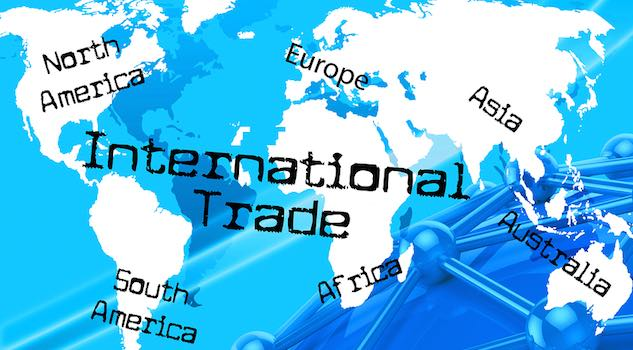 Trade Barriers and Free Trade
SSEIN2 Explain why countries sometimes erect trade barriers and sometimes advocate free trade.
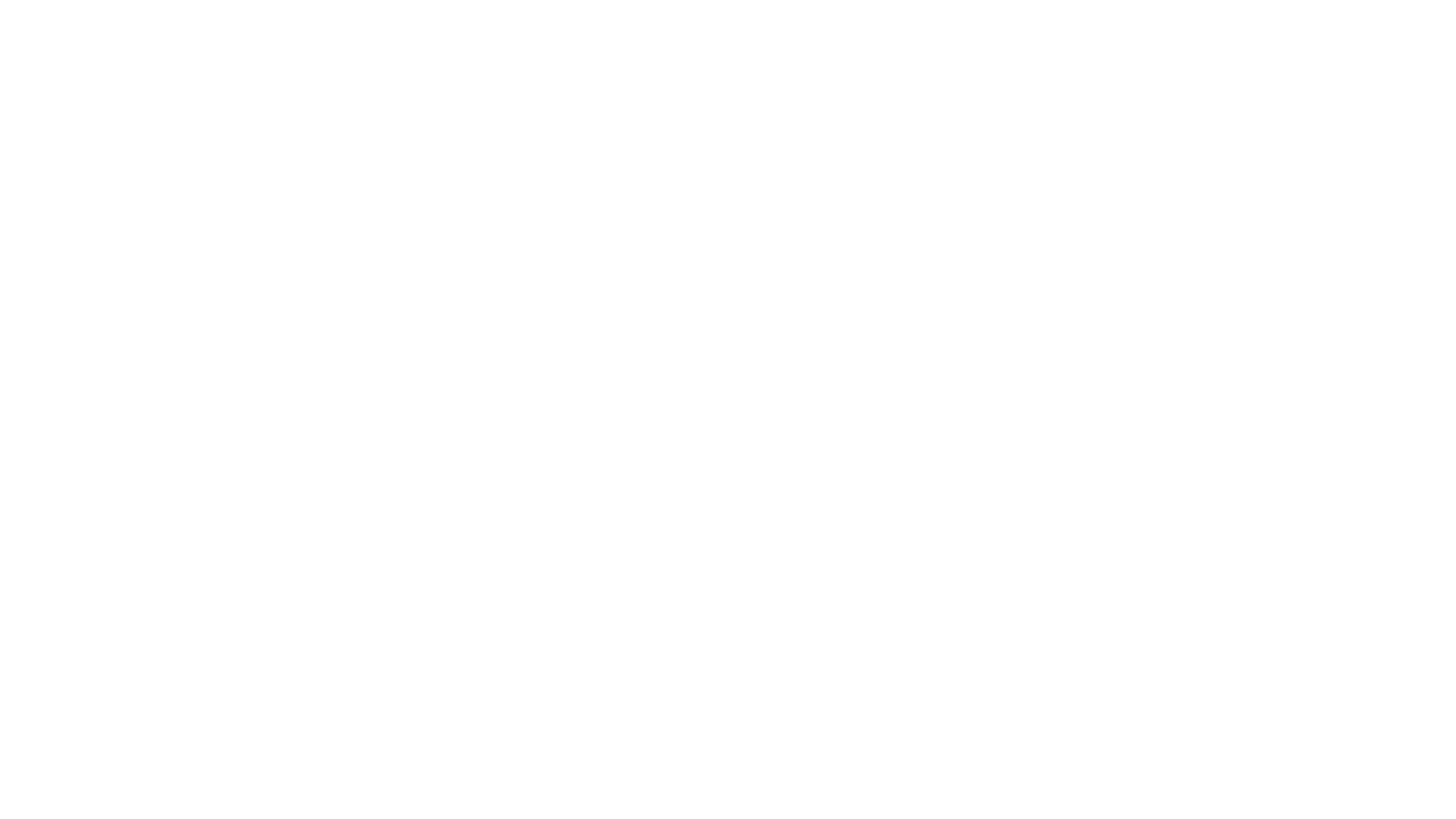 laws or actions by govt to restrict flow of goods and services between itself and another country. 
Purpose: protection of a domestic industry or domestic jobs. 
The most common trade barriers: 
Tariffs
Quotas
Standards
Subsidies 
Embargoes
Trade Barriers
Trade Barriers
Benefits 
Tax Revenue to the importing country’s govt 
Protect domestic producers from foreign competition 

Costs 
Higher prices for consumers
Inefficiently producing goods for which the country does not have a comparative advantage.
Tariffs
Benefits 
Protects domestic producers by limiting amount of foreign competition

Costs
Possible shortages once the quota is met.
Domestic resources allocated toward goods for which there is no comparative advantage.
Quotas
Benefits 
Protect domestic consumers from substandard or dangerous products. 
Costs
Higher prices for domestic consumers
Lower profits for foreign producer who lost a market.
Some countries impose unattainable standards for foreign producers simply to force them out of the domestic market despite the products not posing any threat to domestic consumers.
Standards
Benefits 
Allows domestic producers to compete at the lower market price established by foreign competition.
Keeps prices low for domestic and foreign consumers, protects domestic jobs, and helps firms stay profitable. 
Costs
Hurts foreign industries that would otherwise have a comparative advantage
Subsidies
Benefits 
Could influence another country to behave according to the country’s wishes 
Cost
Lower variety of goods and services
Higher prices from less competition in the market.
Embargoes
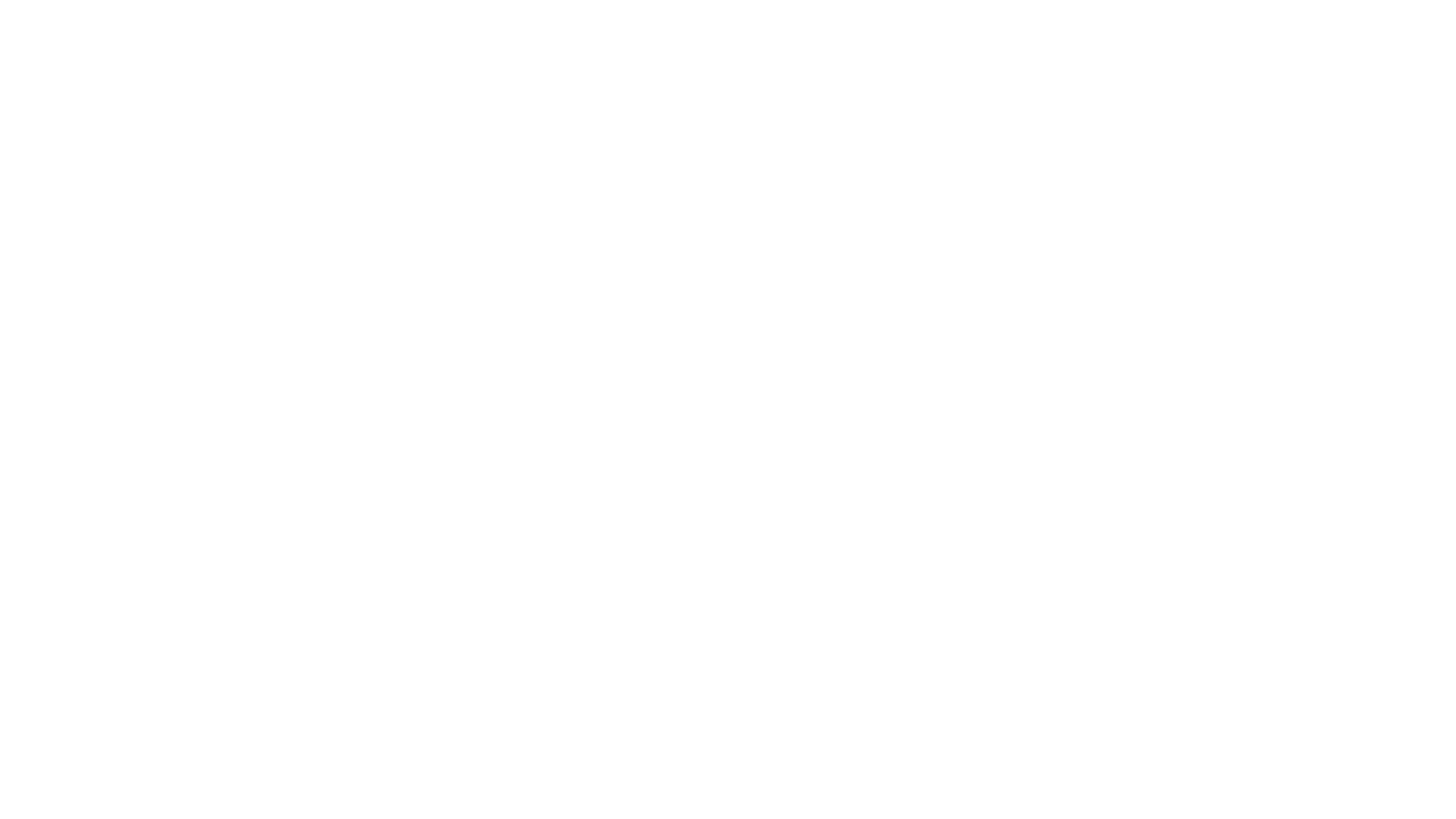 Protectionism vs Free Trade
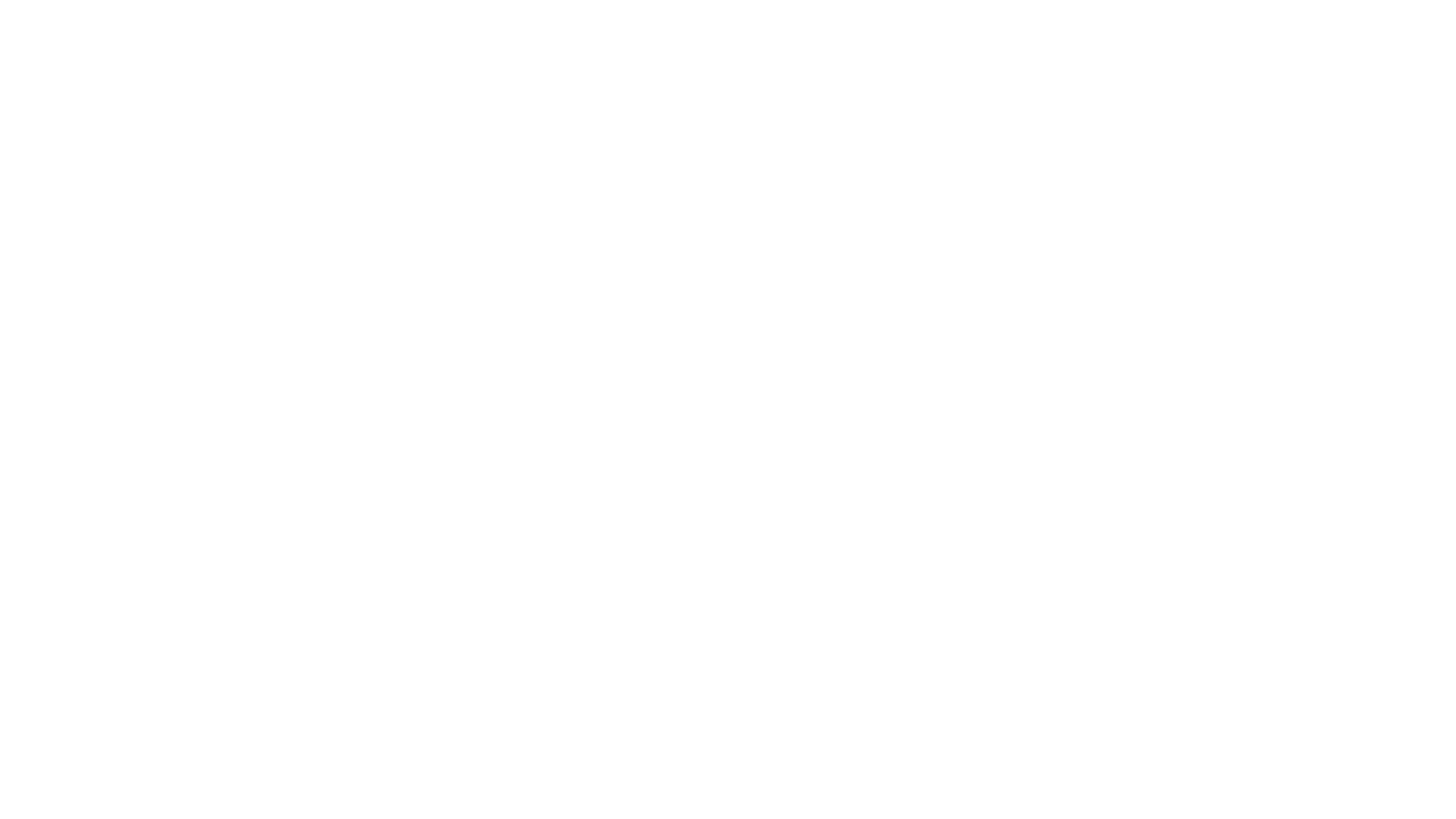 Protectionism vs Free Trade
Regional Trading Groups: 
Trade agreements among countries in a shared market.
Goals for trade organizations may include: 
Reduce or eliminate trade barriers
Increase specialization and efficiency in production
Allow free movements of workers to provide necessary human capital
Establish a common currency
Coordinate infrastructure projects to facilitate efficient trade among members.
Trade Organizations
Examples of Trade Organizations
European Union
28 member countries. 
19 use common currency – “Euro” 
26 enjoy the border-free movement of goods and people from country to country. 
BREXIT - The UK intends to leave the European Union.
USMCA – Formerly NAFTA
ASEAN - Association of Southeast Asian Nations
OPEC – Organization of Petroleum Exporting Countries
WTO – World Trade Organization